研究性学习的设计、组织
和成果提炼
马春红
常州市武进区横山桥中心小学
QQ:694948793  13921089755
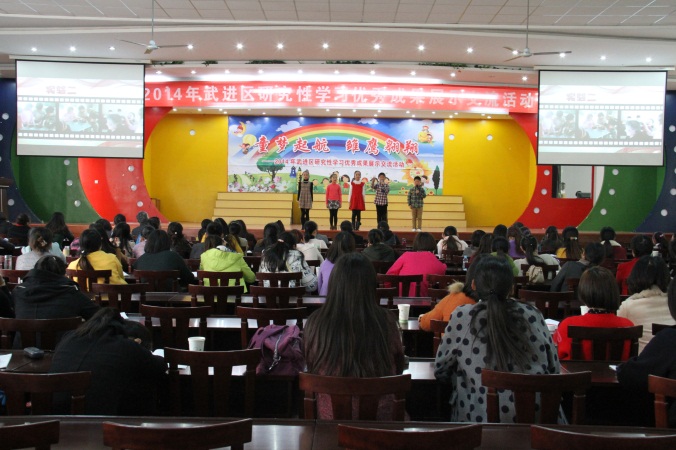 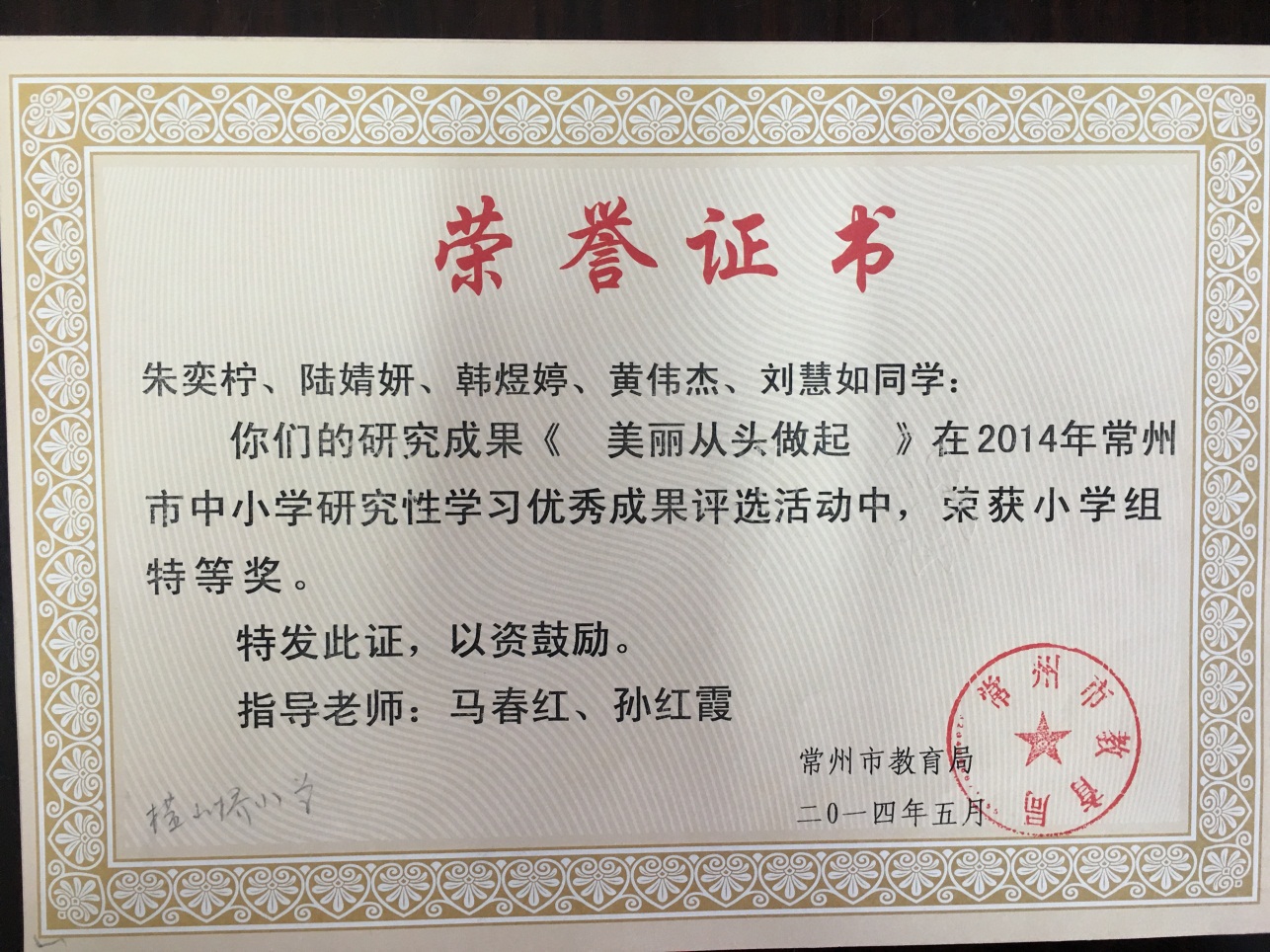 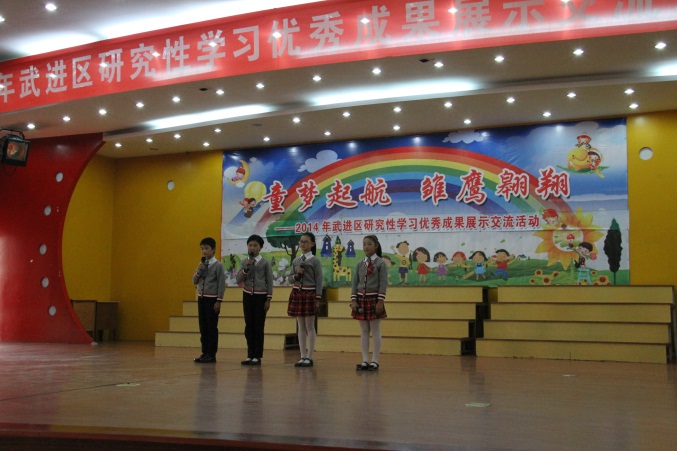 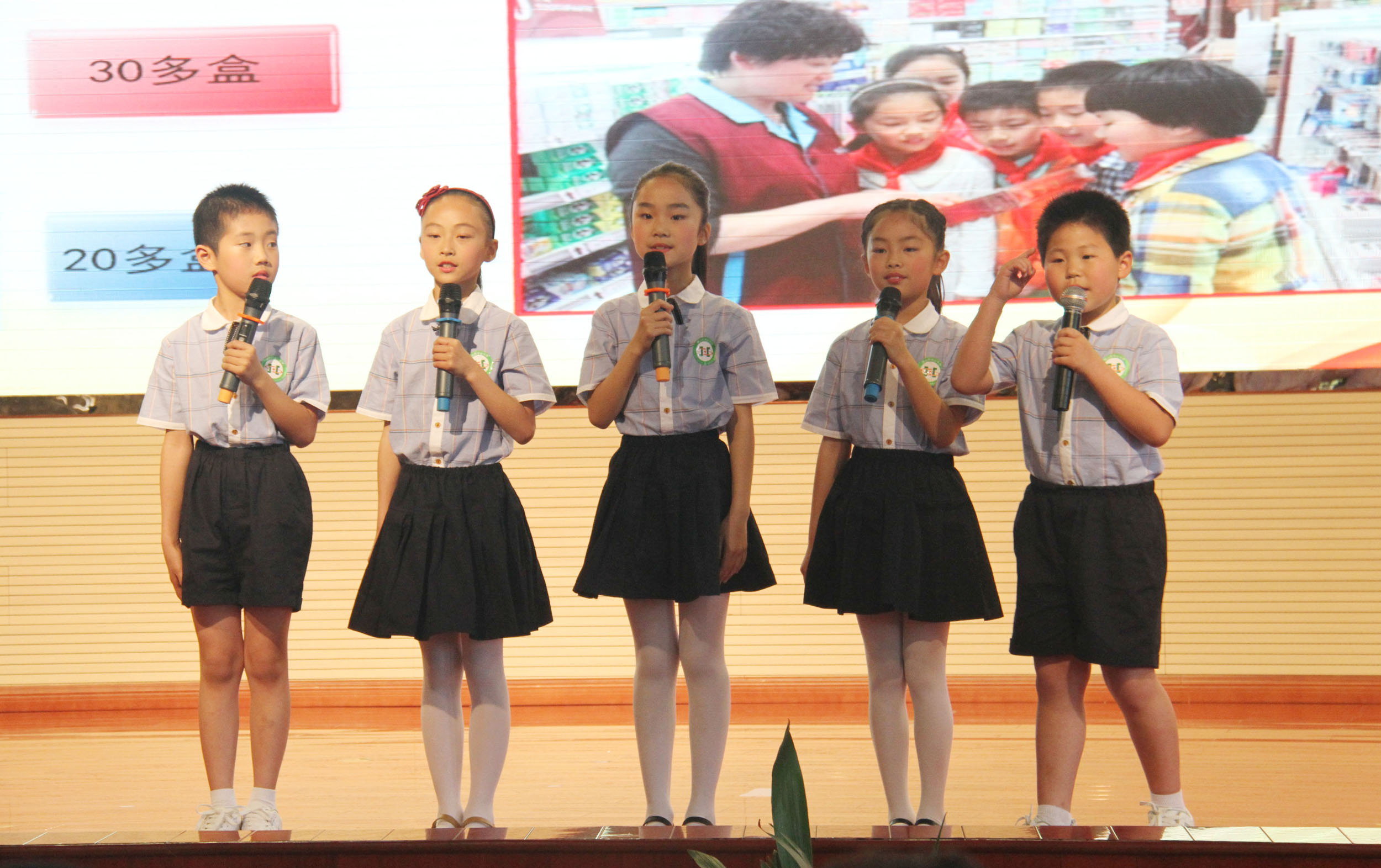 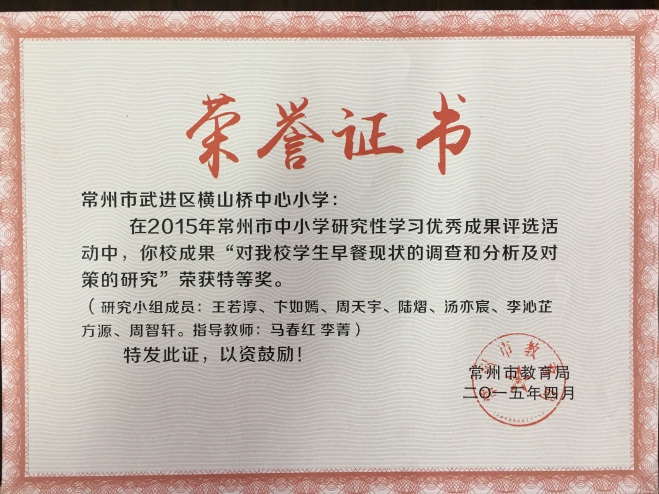 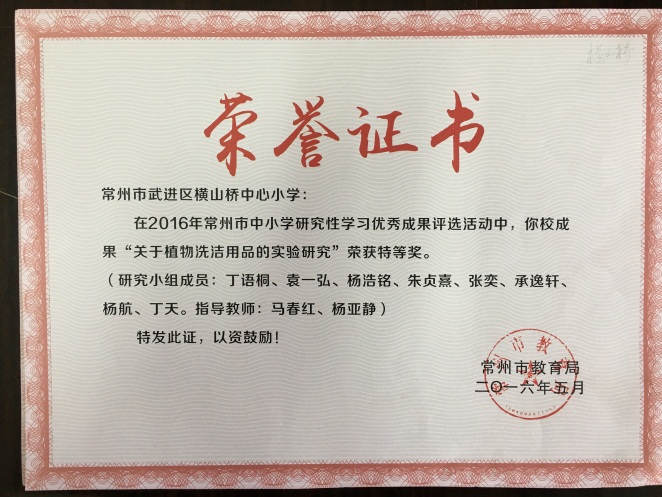 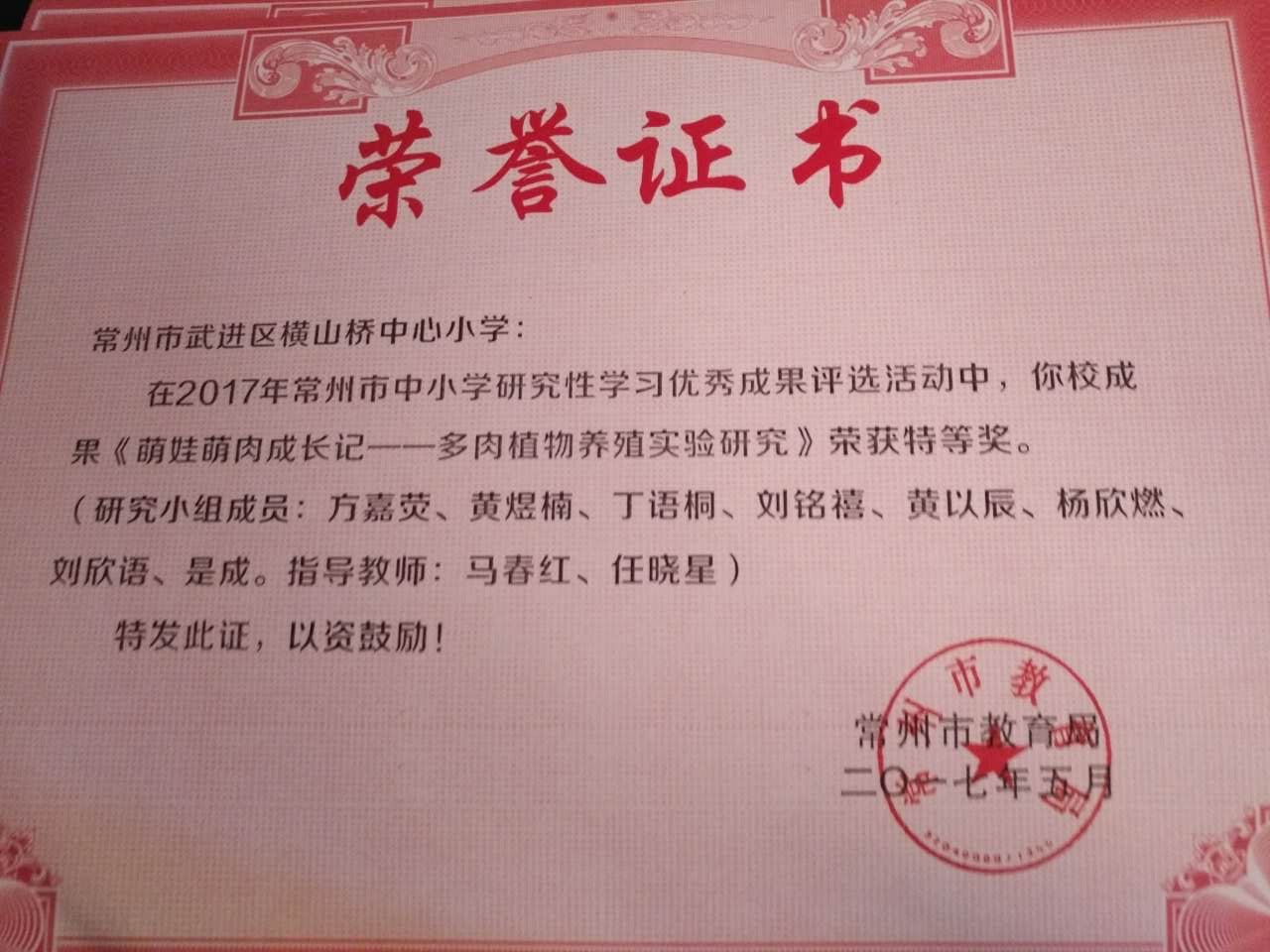 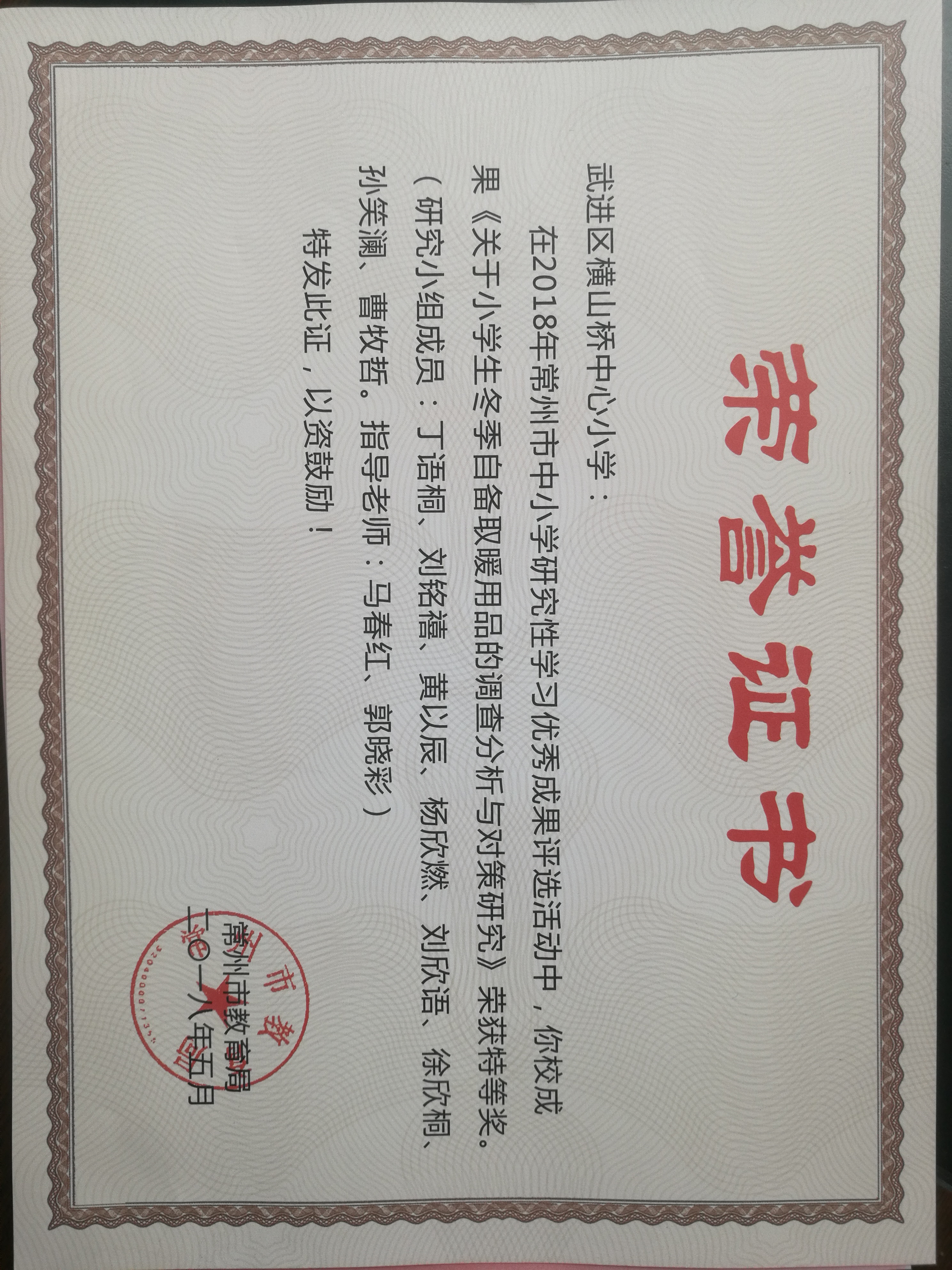 综合实践活动指导教师的日常
做一个正能量的人
做一个爱学习的人
做一个有趣的人
做一个兴趣广泛的人
做一个有爱的人
做一个时尚的人
保持健康的心态和身体
保持一颗探究的心
苏州前教研员：徐燕萍
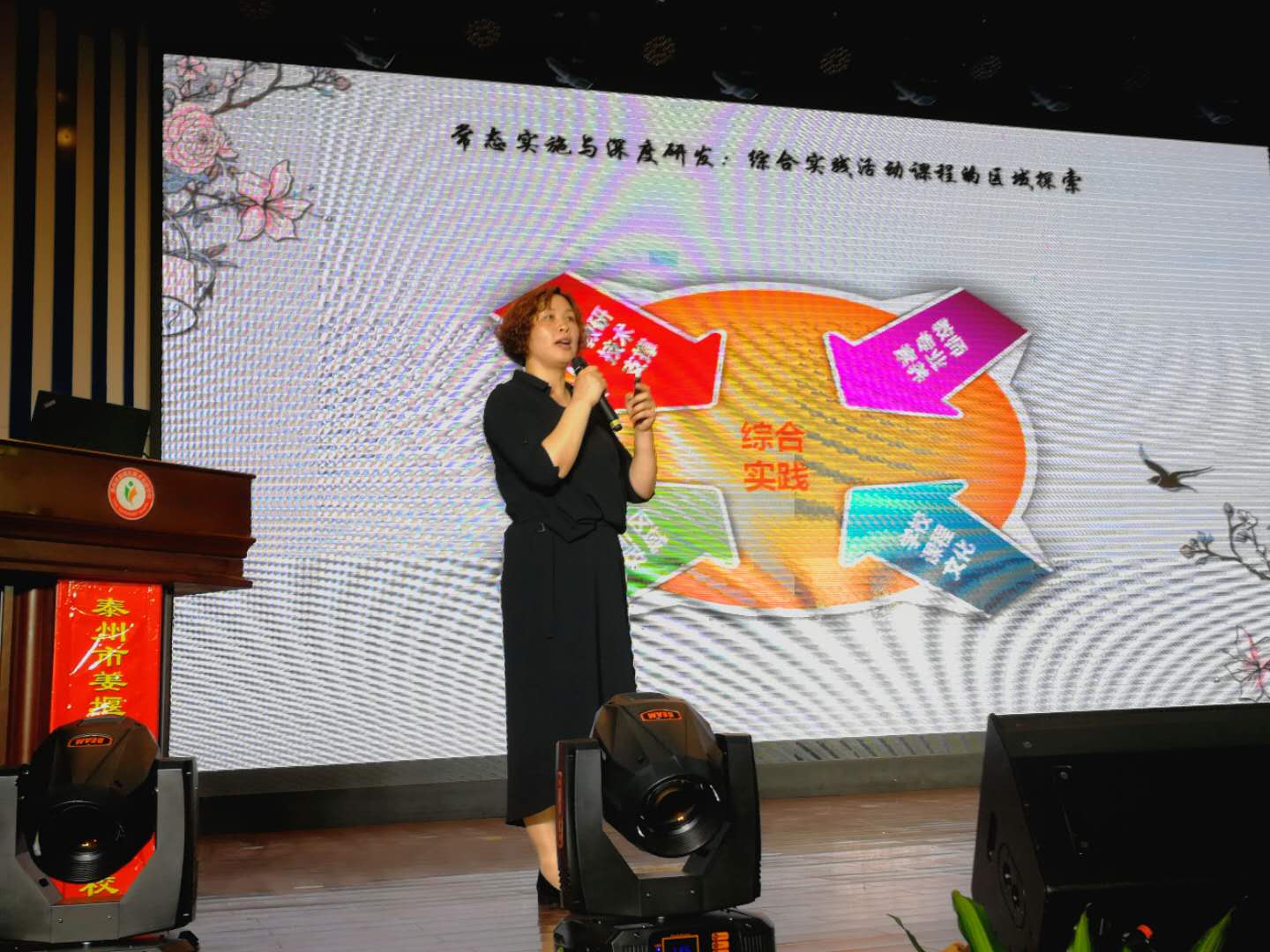 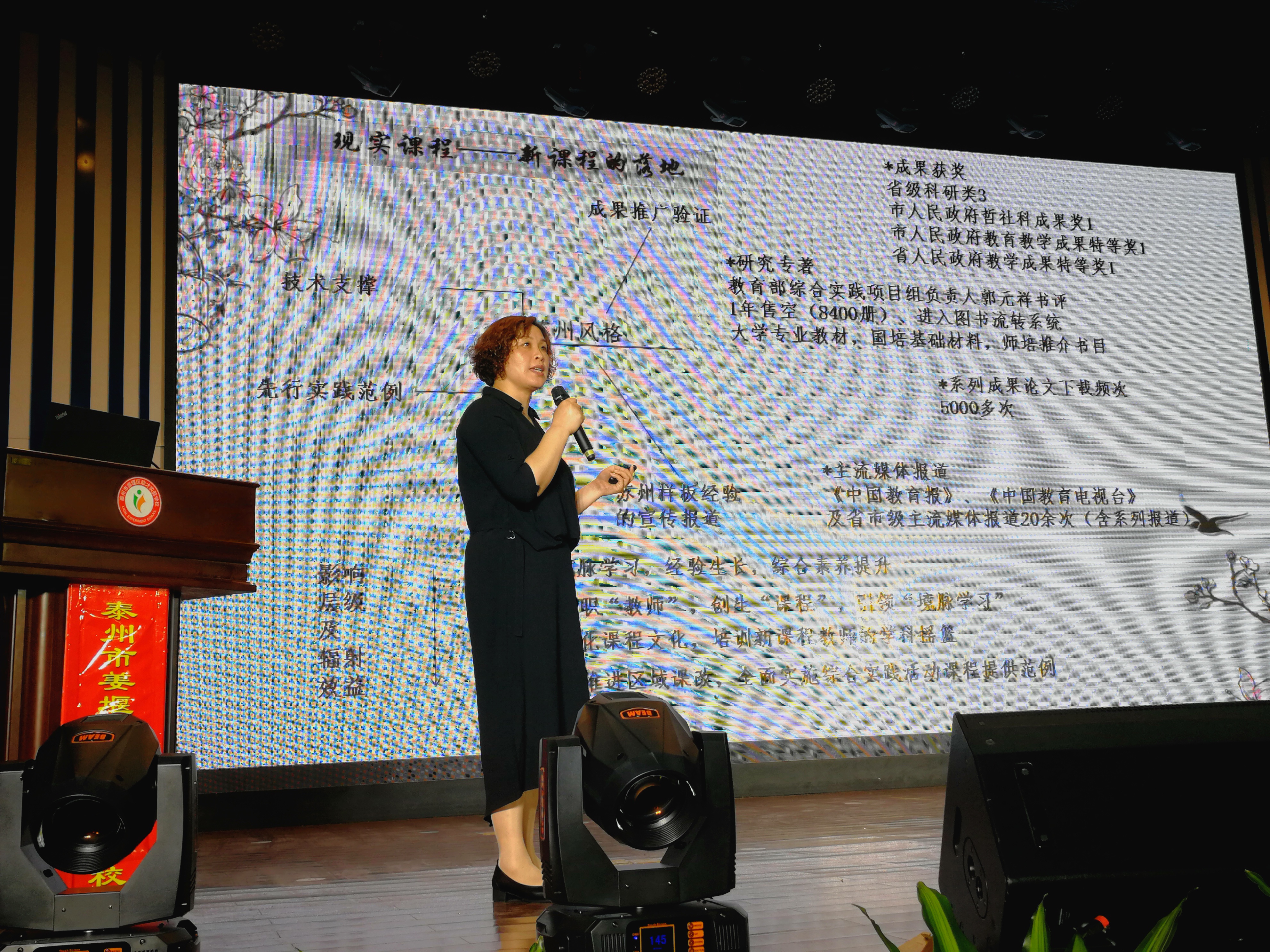 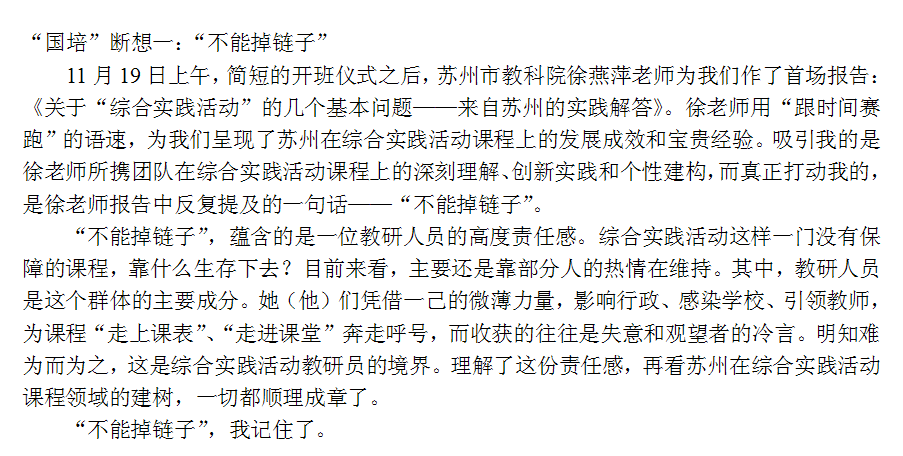 常州杨静娟
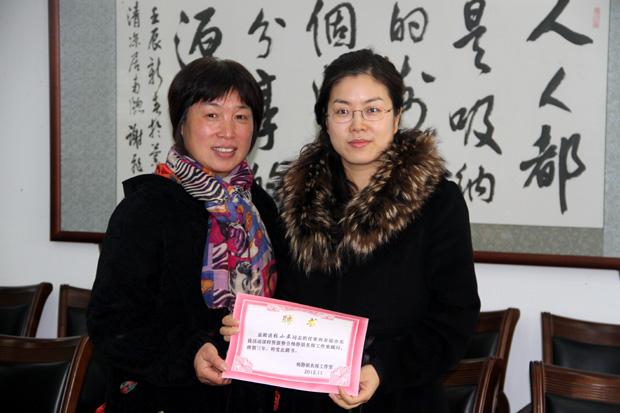 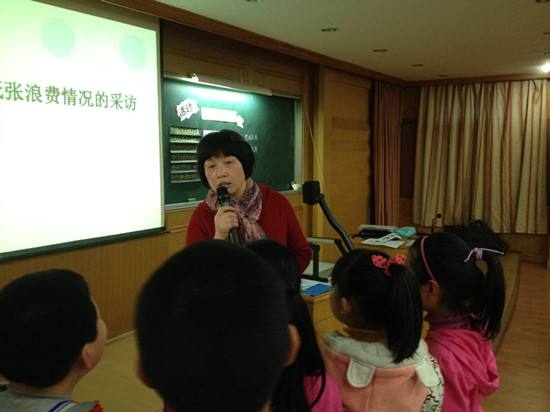 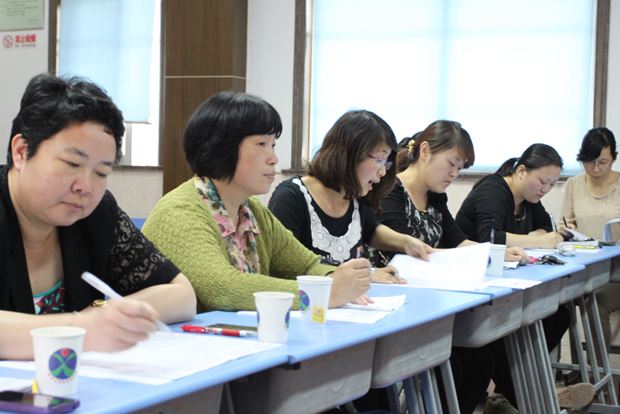 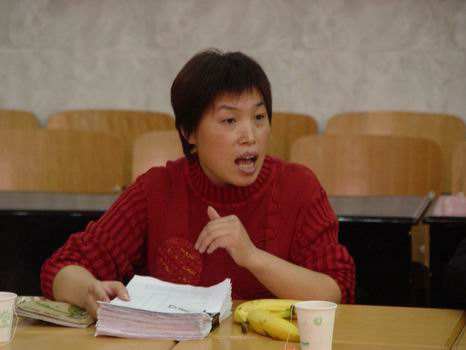 江苏省特级老师：钱新建主任
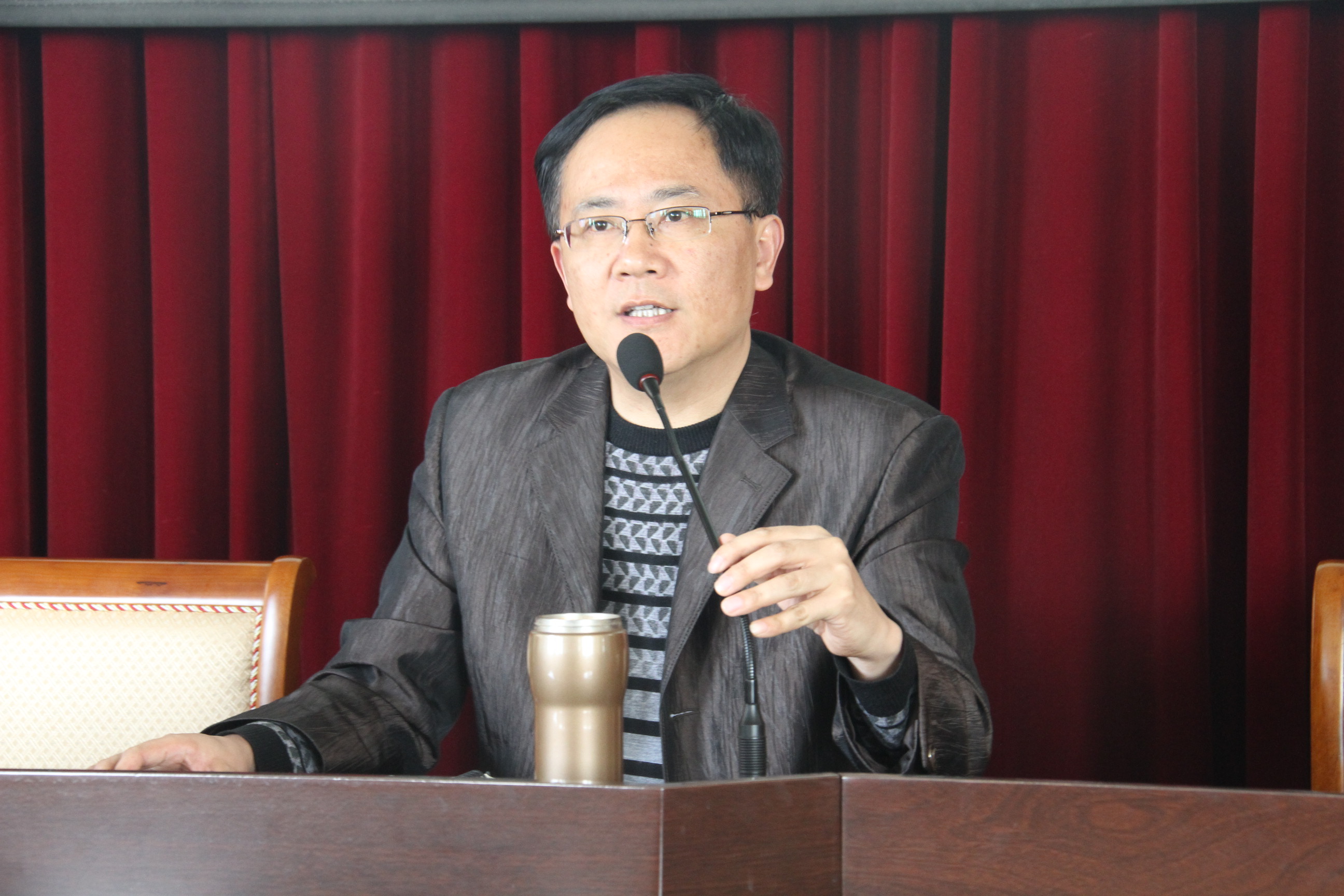 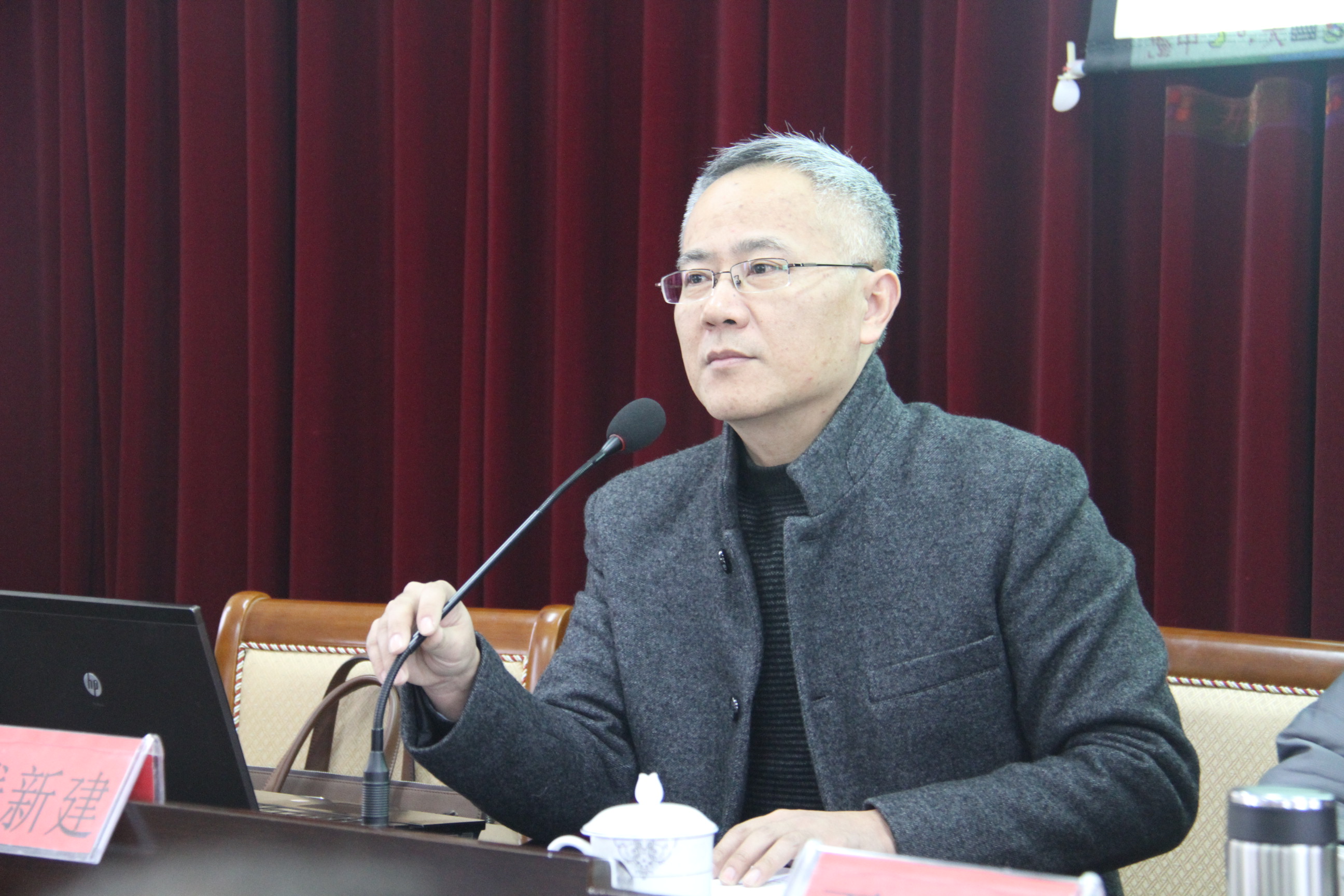 慈祥
公正
温暖
幽默
智慧
多才多艺
综合实践活动
是一门……课程
我的认识和想法
喜欢
生活处处有课题
课题时时可研究
蹲下来听听学生的声音
请多和学生确认眼神
原则：健康、阳光、正能量
欣赏
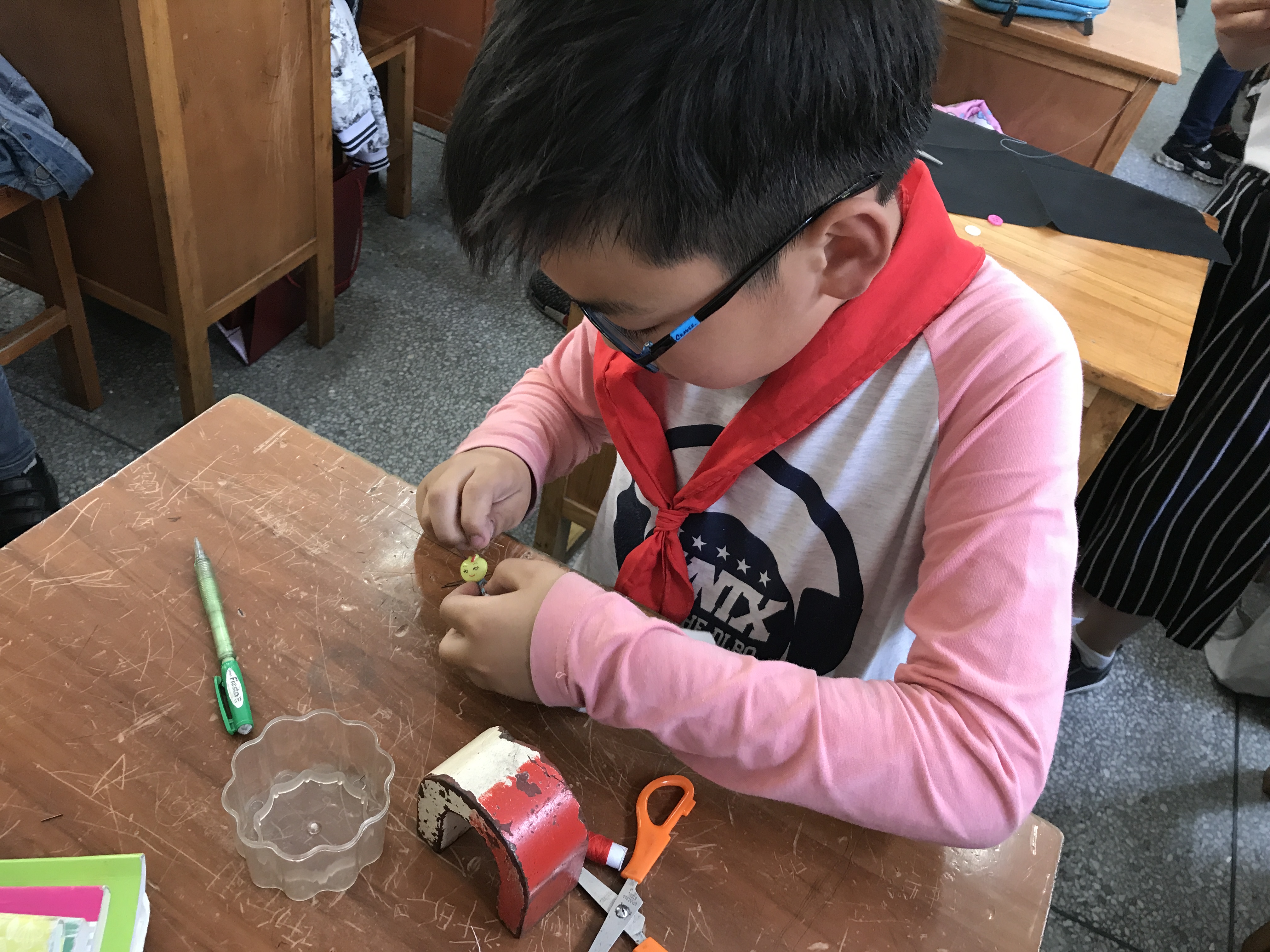 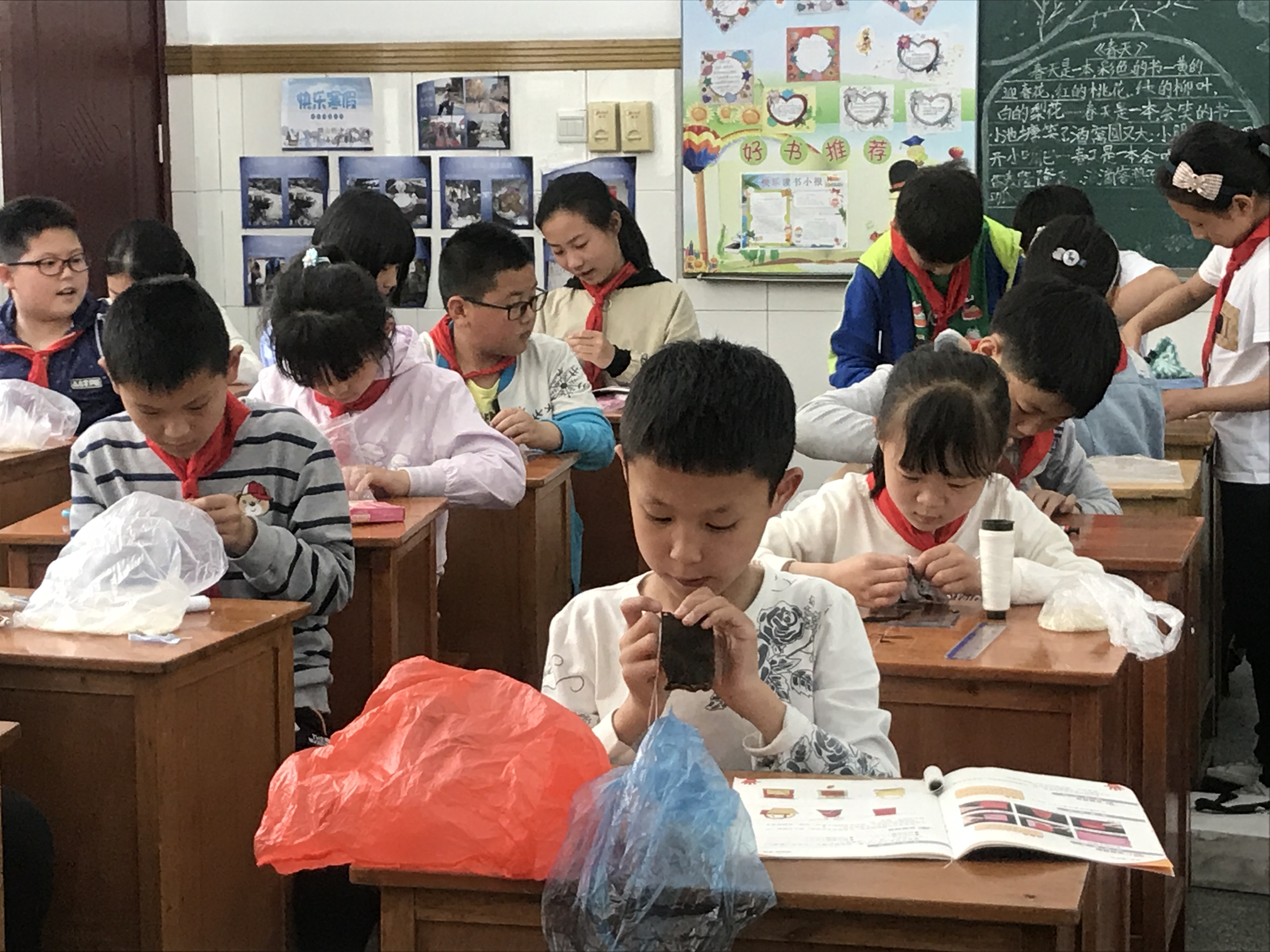 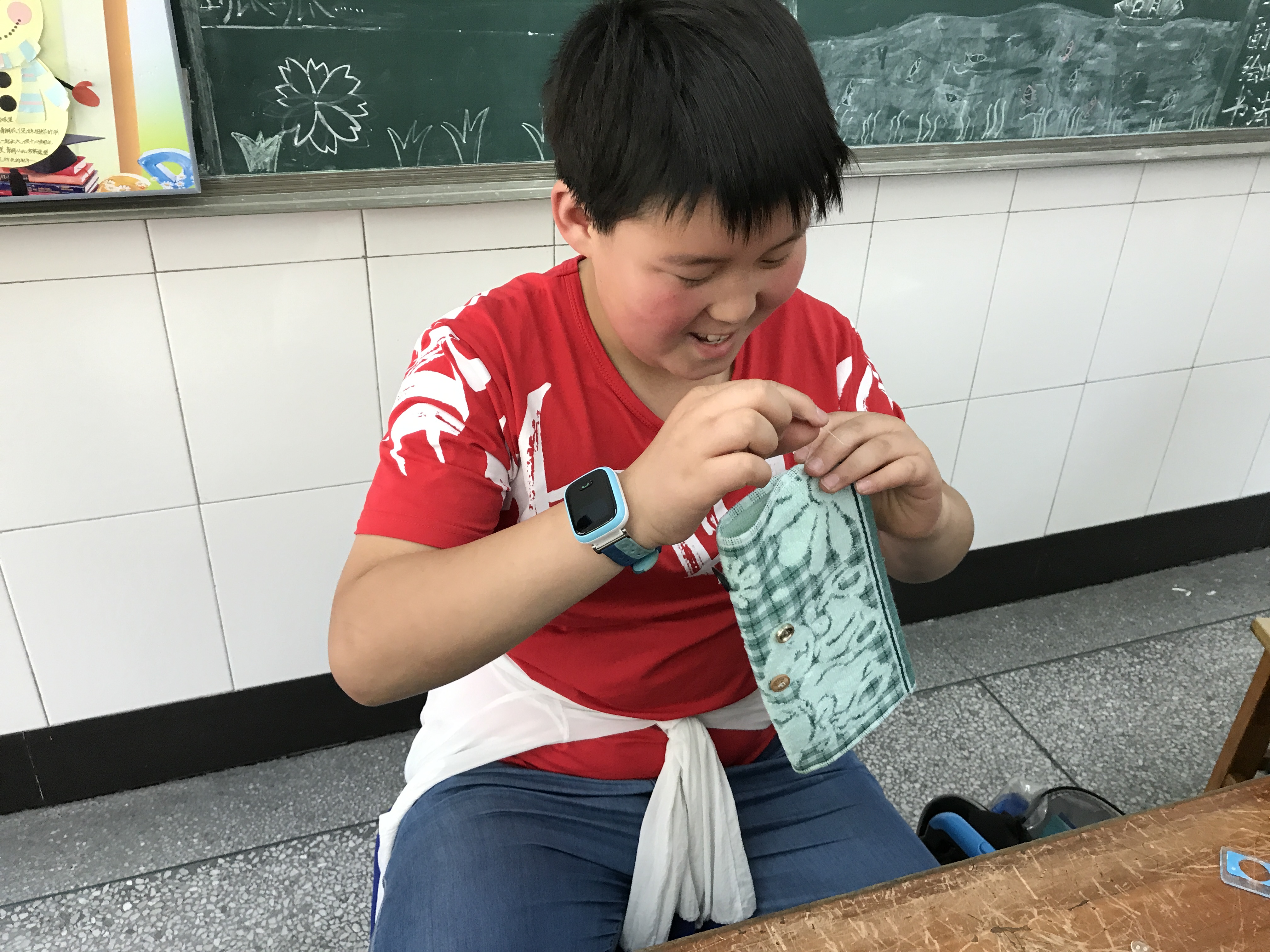 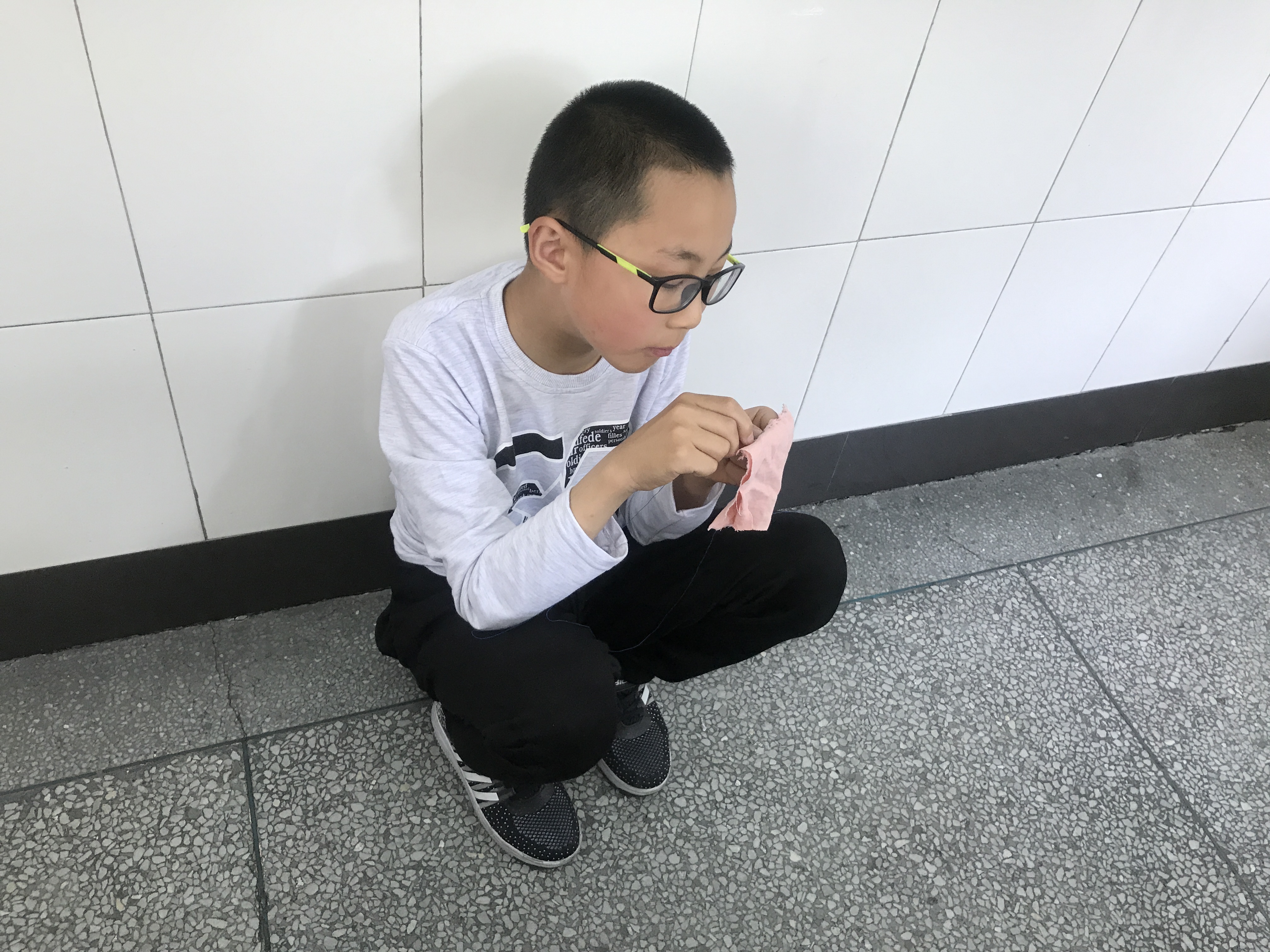 课堂片断：
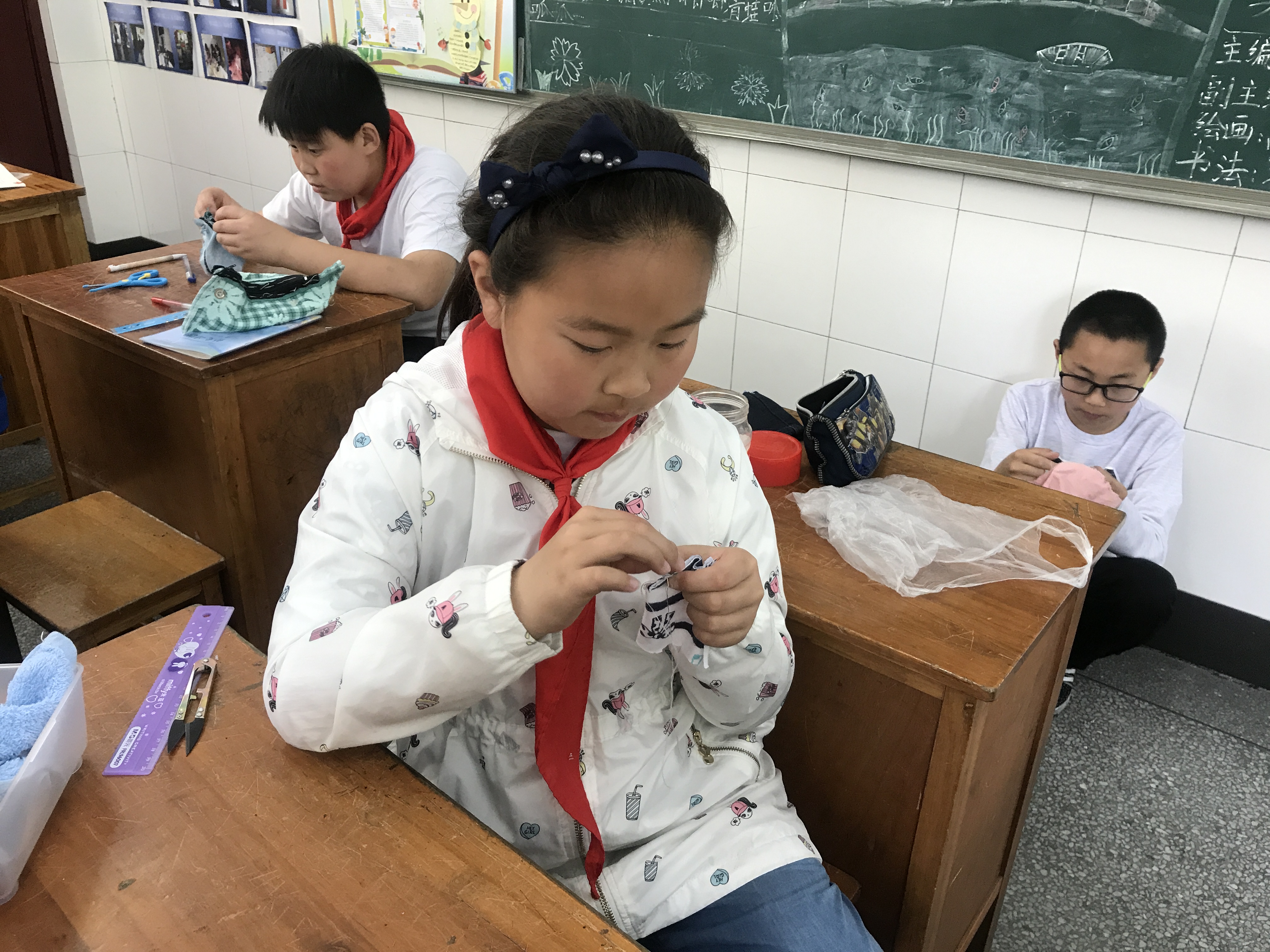 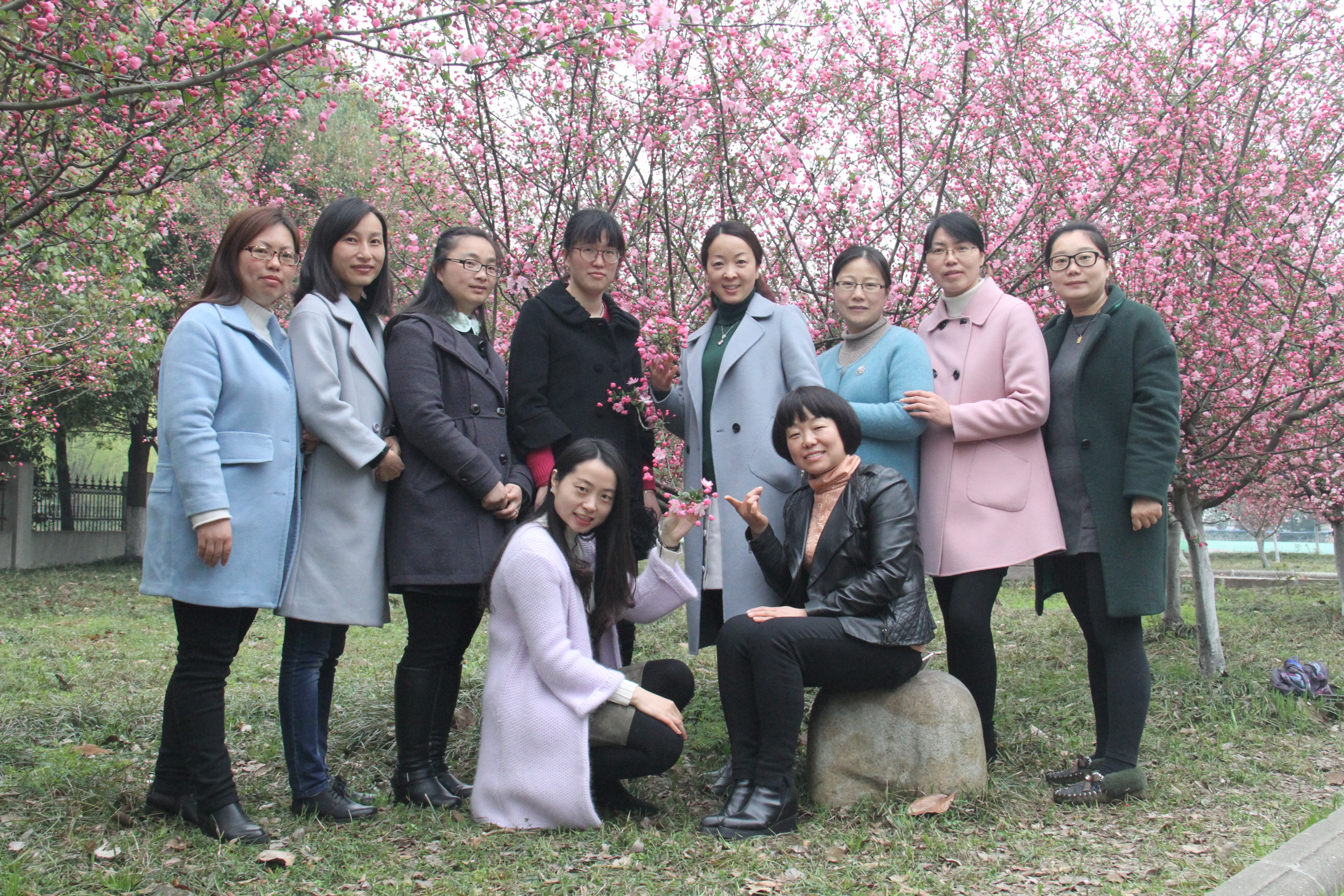 支持
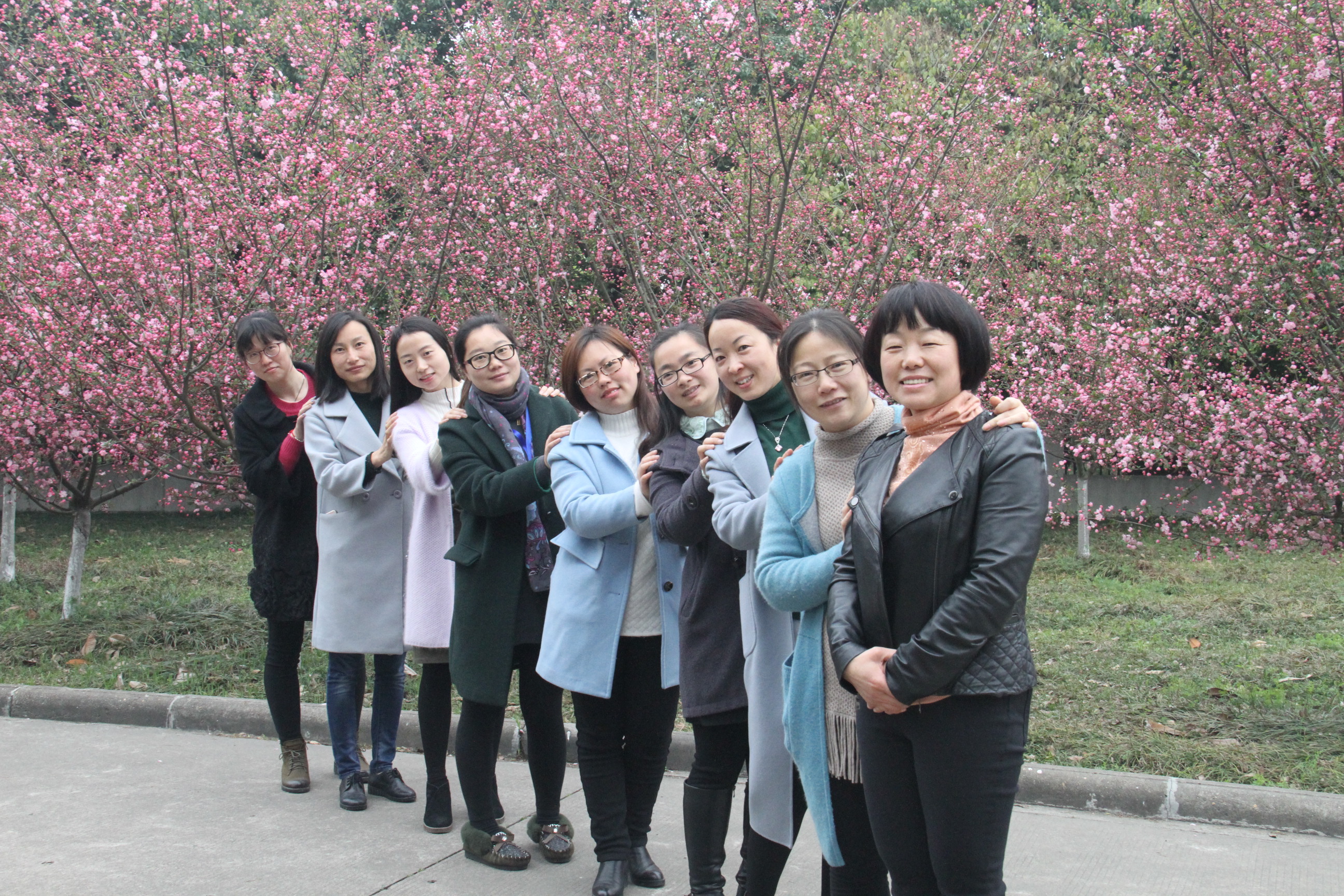 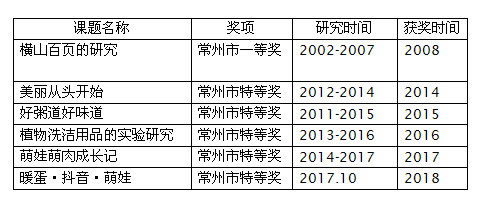 坚持
共享
讲座培训
主题研讨
青蓝共进
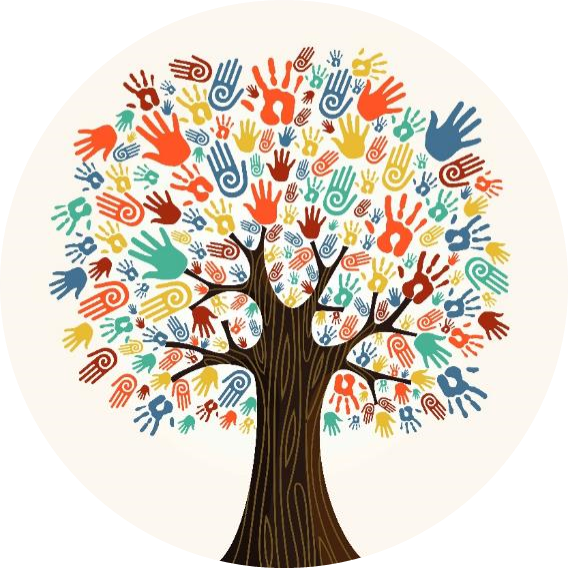 不耻下问
过程推敲
音乐
美术
信息
……
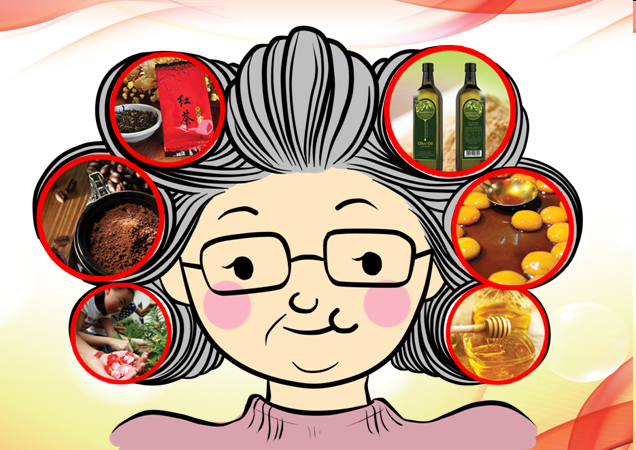 经验
1
2
3
理清概念
和谁研究
研究报告
4
5
应俱特点
存在问题
《中小学综合实践活动课程指导纲要》活动方式
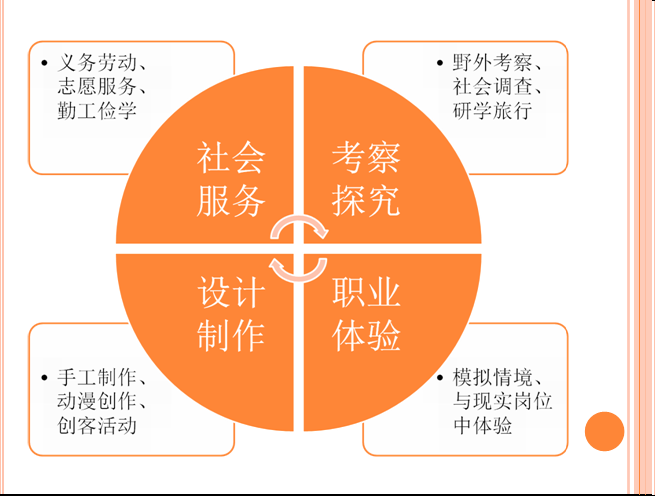 一、研究性学习的内涵
（一）它指的是一种学习方式，这种学习方式与接受式学习是相对应、相互补的，主要的特点是强调主动探究、自主学习、解决问题研究价值与意义
（二）它指的是一种主要是采取研究性学习的方式进行的学习活动研究活动过程
考察探究的关键要素包括：发现并提出问题；提出假设，选择方法，研制工具；获取证据；提出解释或观念；交流、评价探究成果；反思和改进。
二、和谁做研究？
学生
同事
校外人员
家长
三、研究性学习成果的呈现——研究报告
问题的提出
研究价值与意义
研究内容
研究活动过程
研究发现或结论
研究反思
四、优秀的研究报告应具备特点
主题新颖
方法多样
过程全面
材料充足
文本美观
整体精致
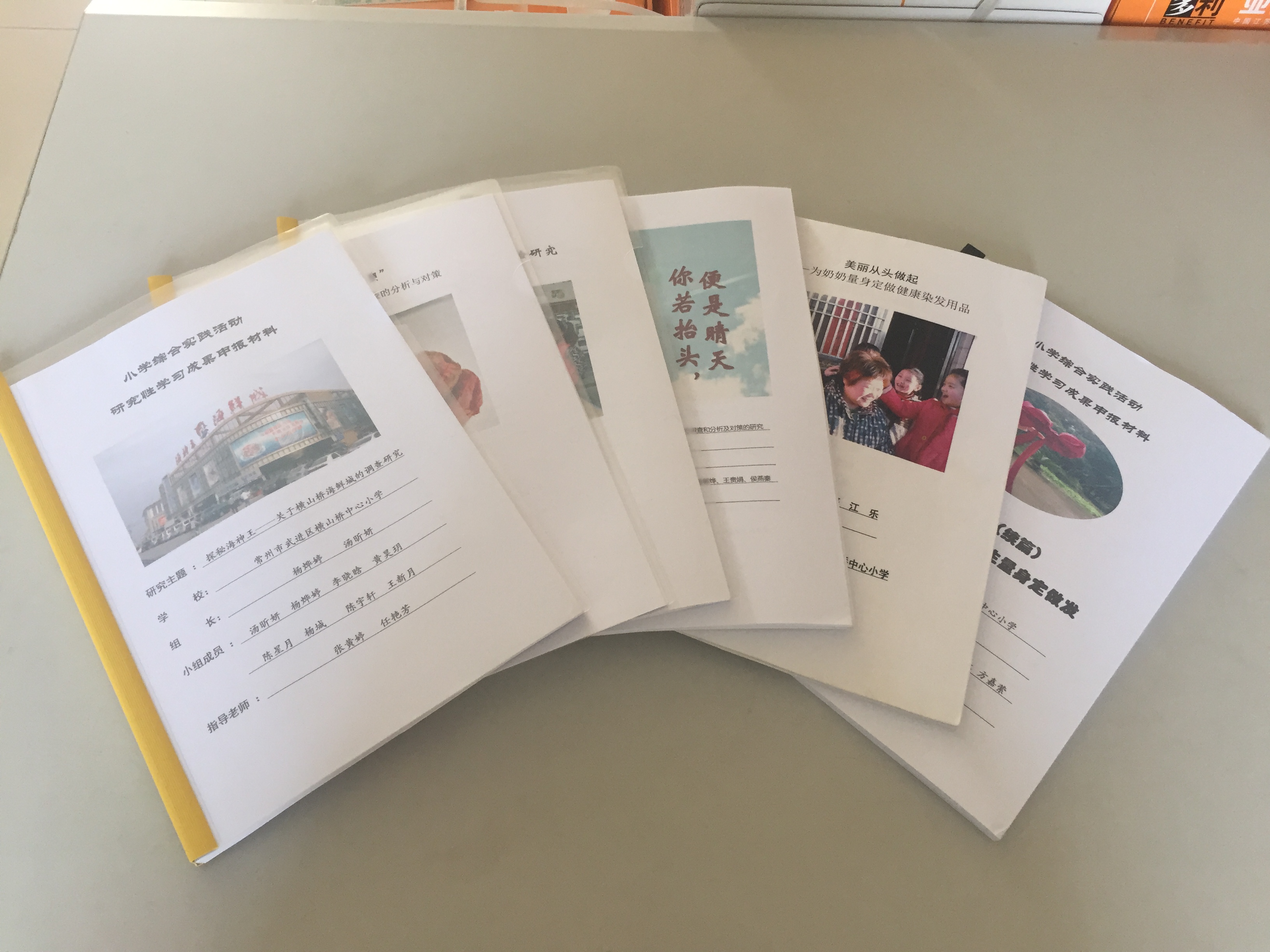 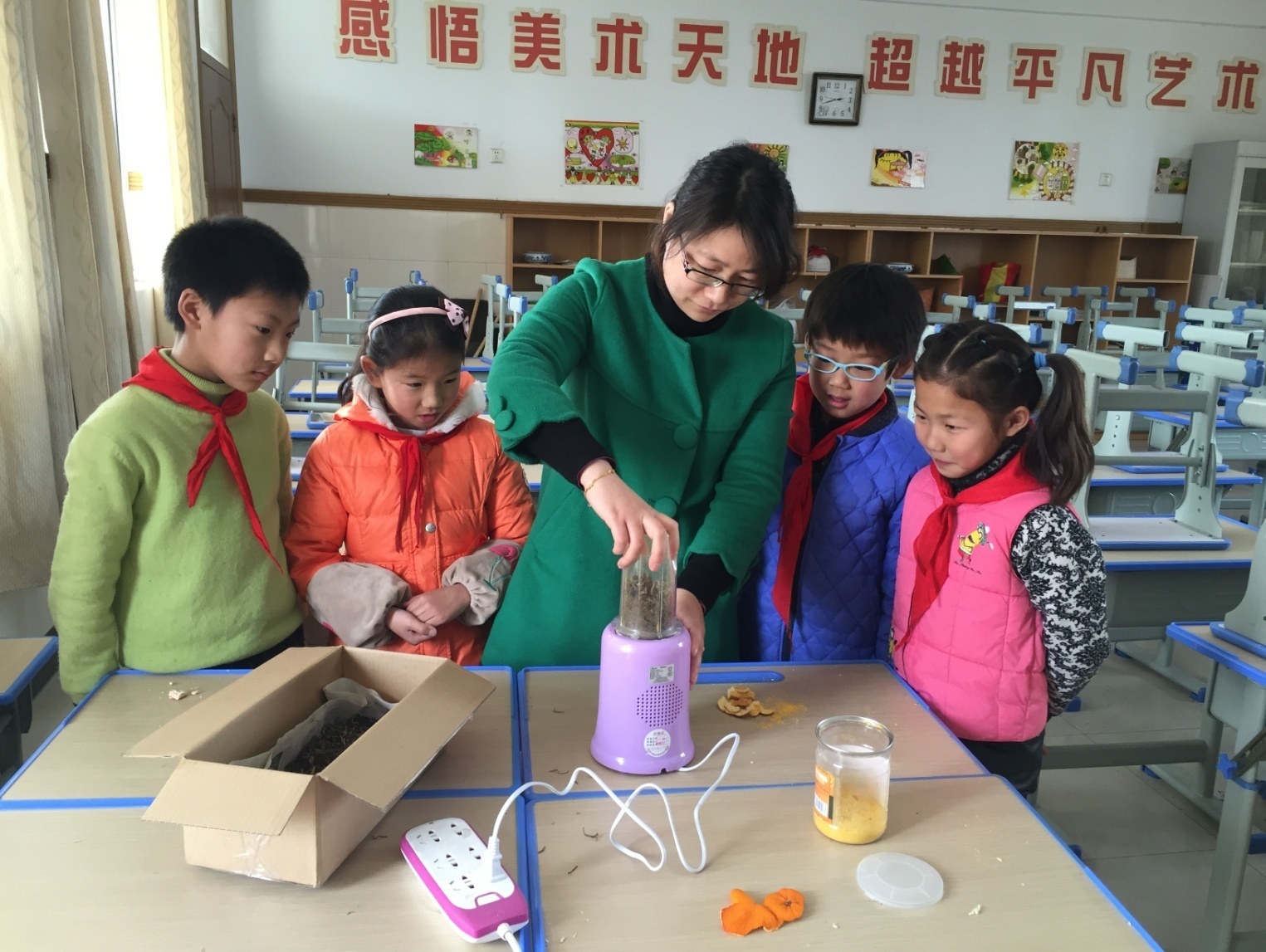 五、研究报告普遍存在问题：
本文太短
图片太少
过程性文件缺失
找不到亮点
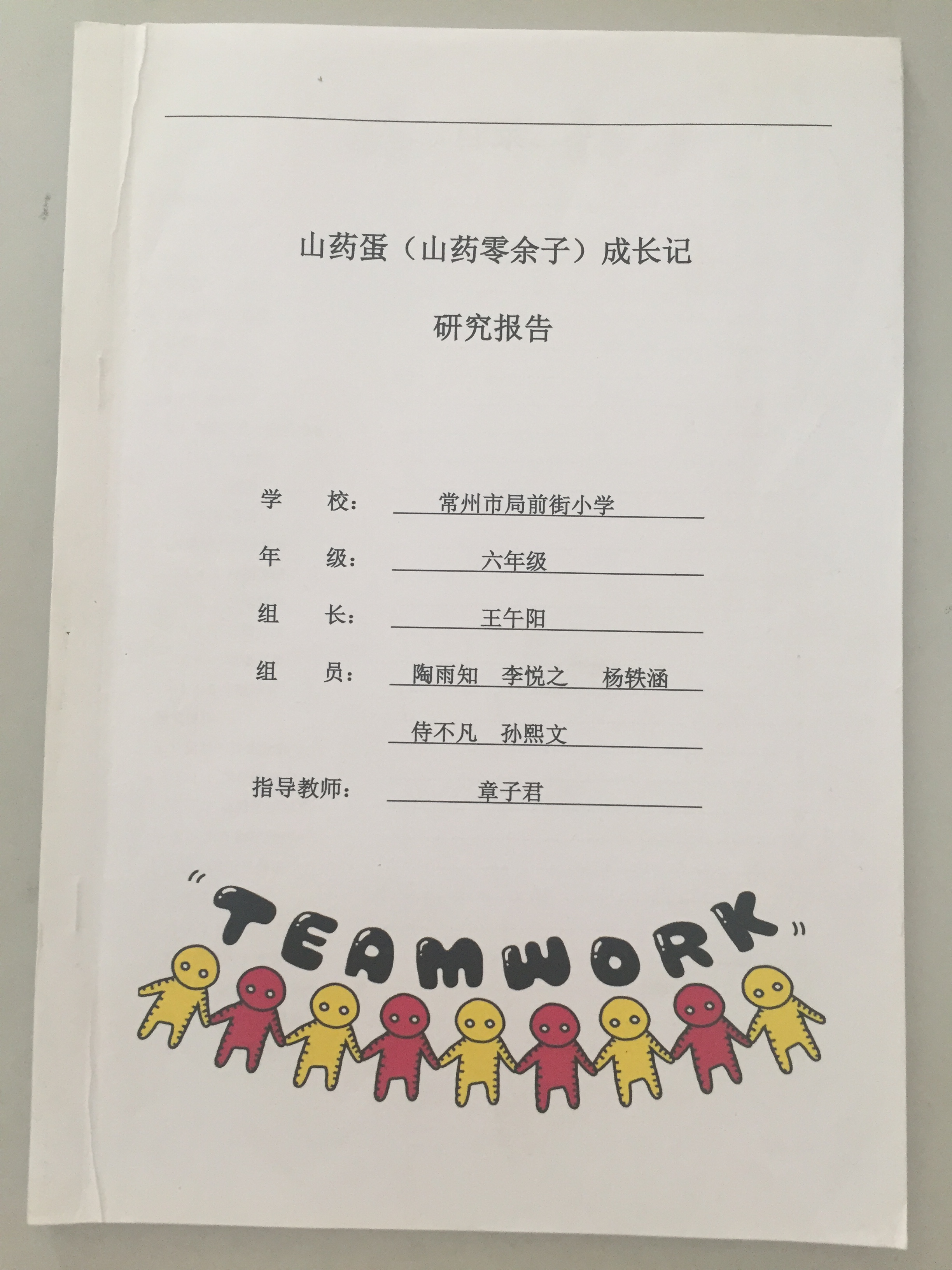 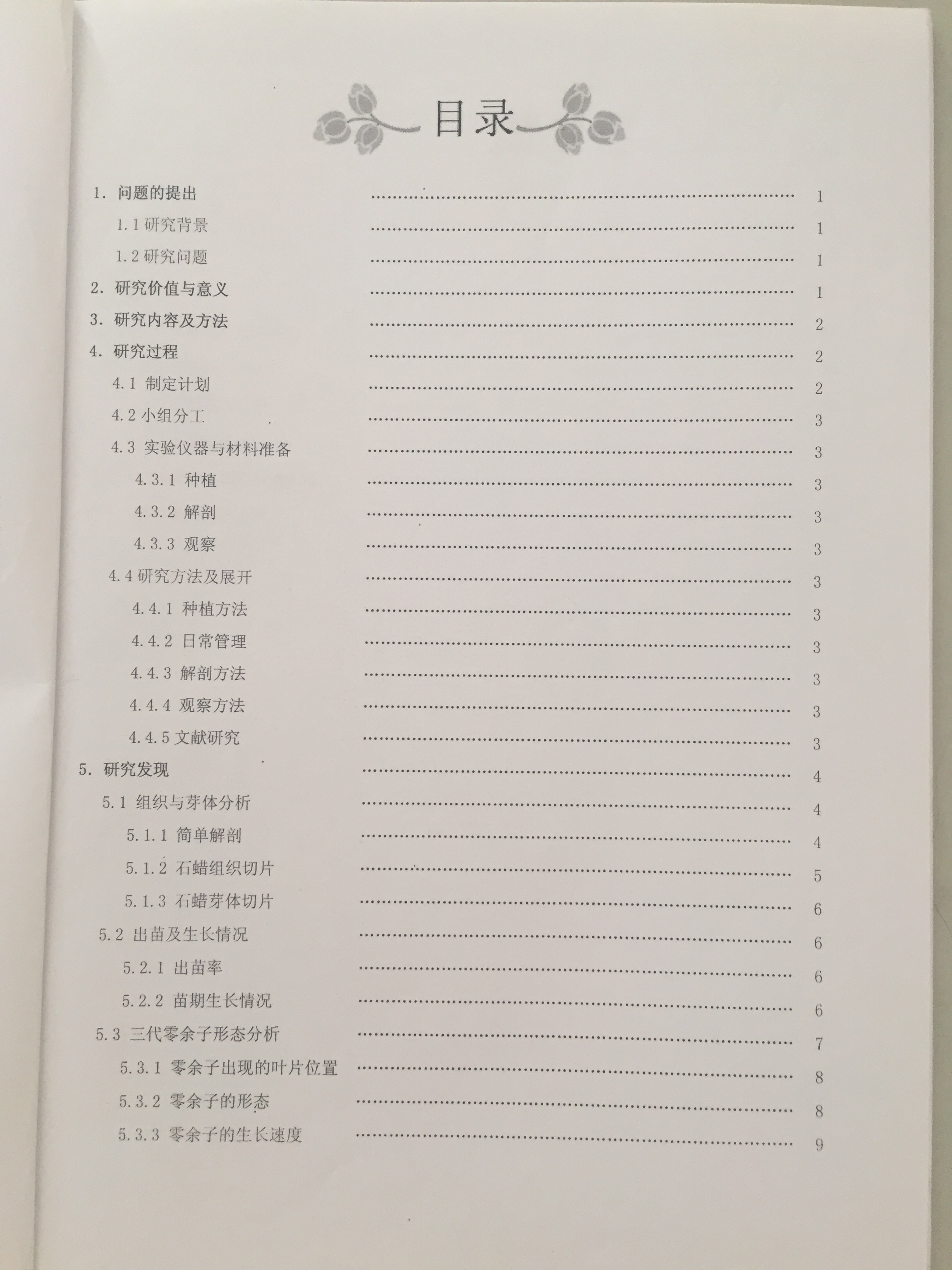 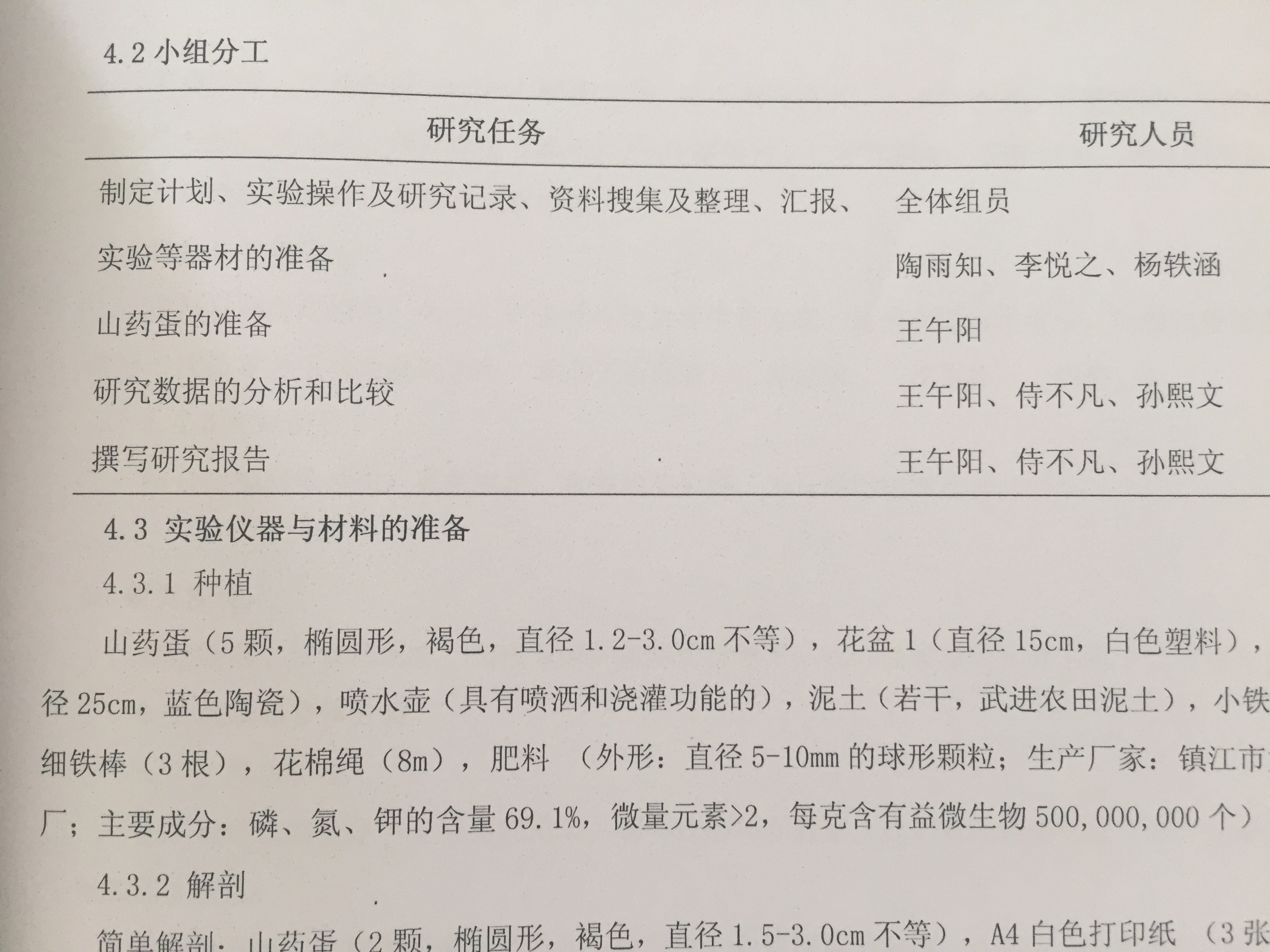 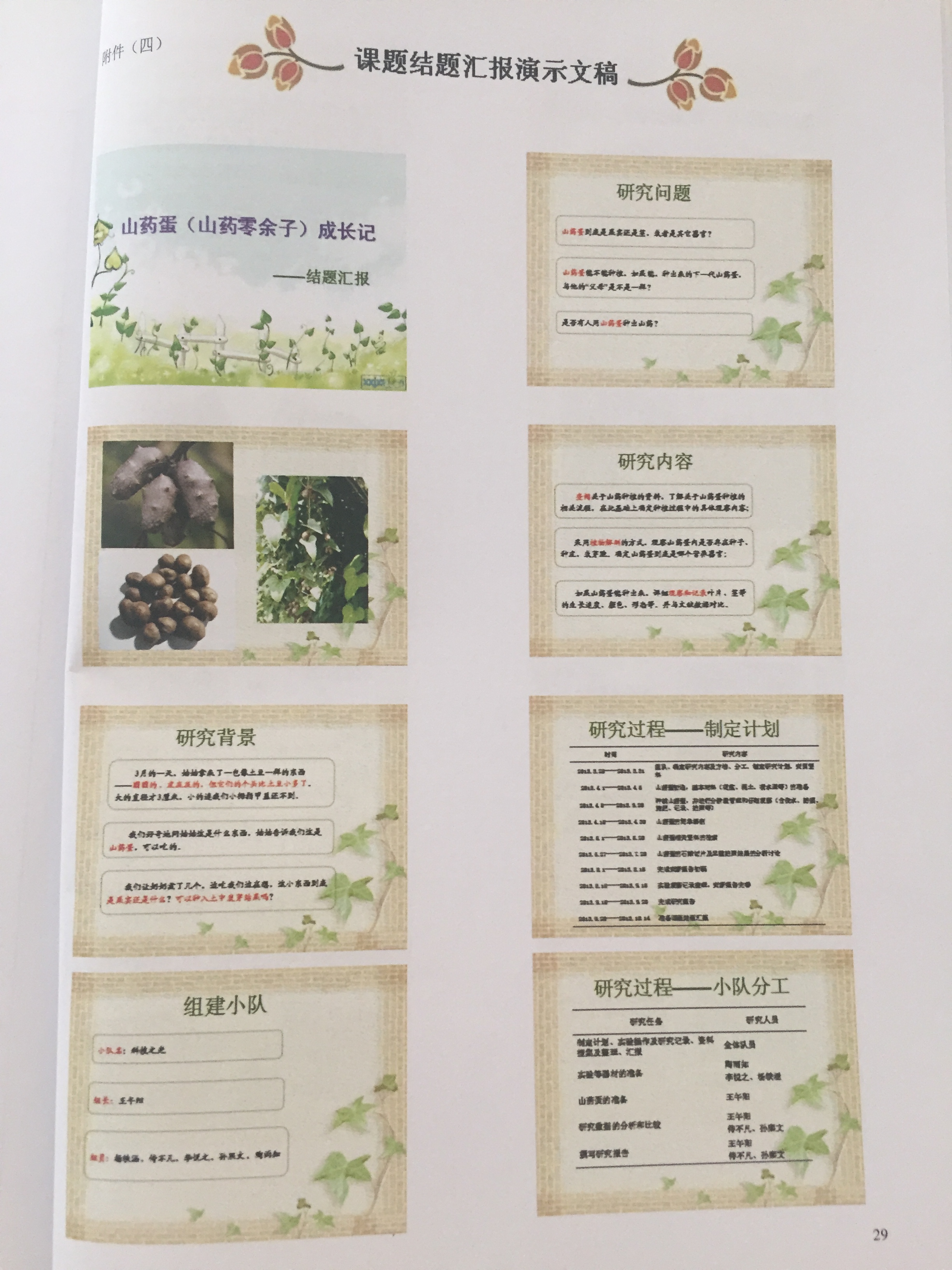 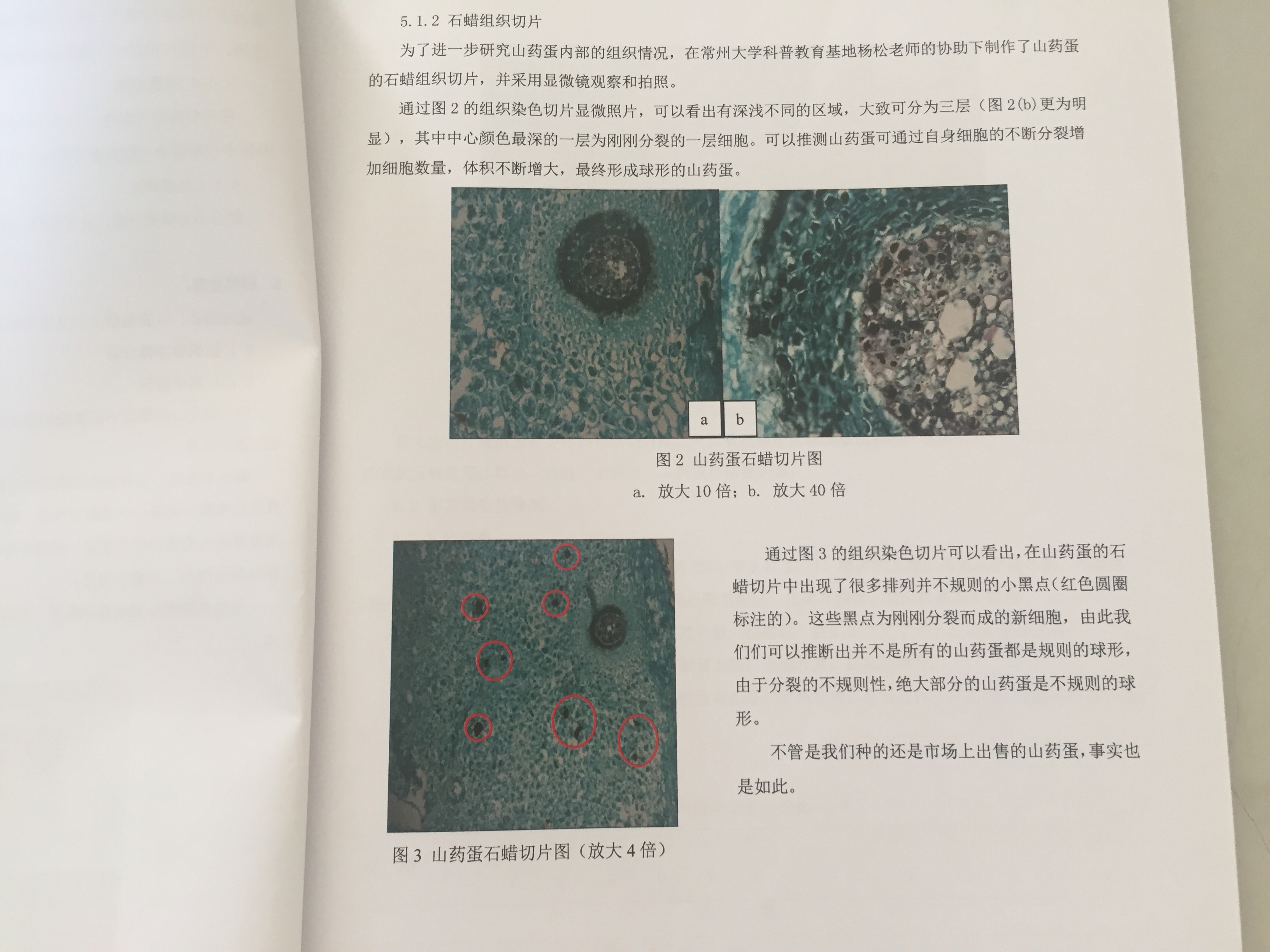 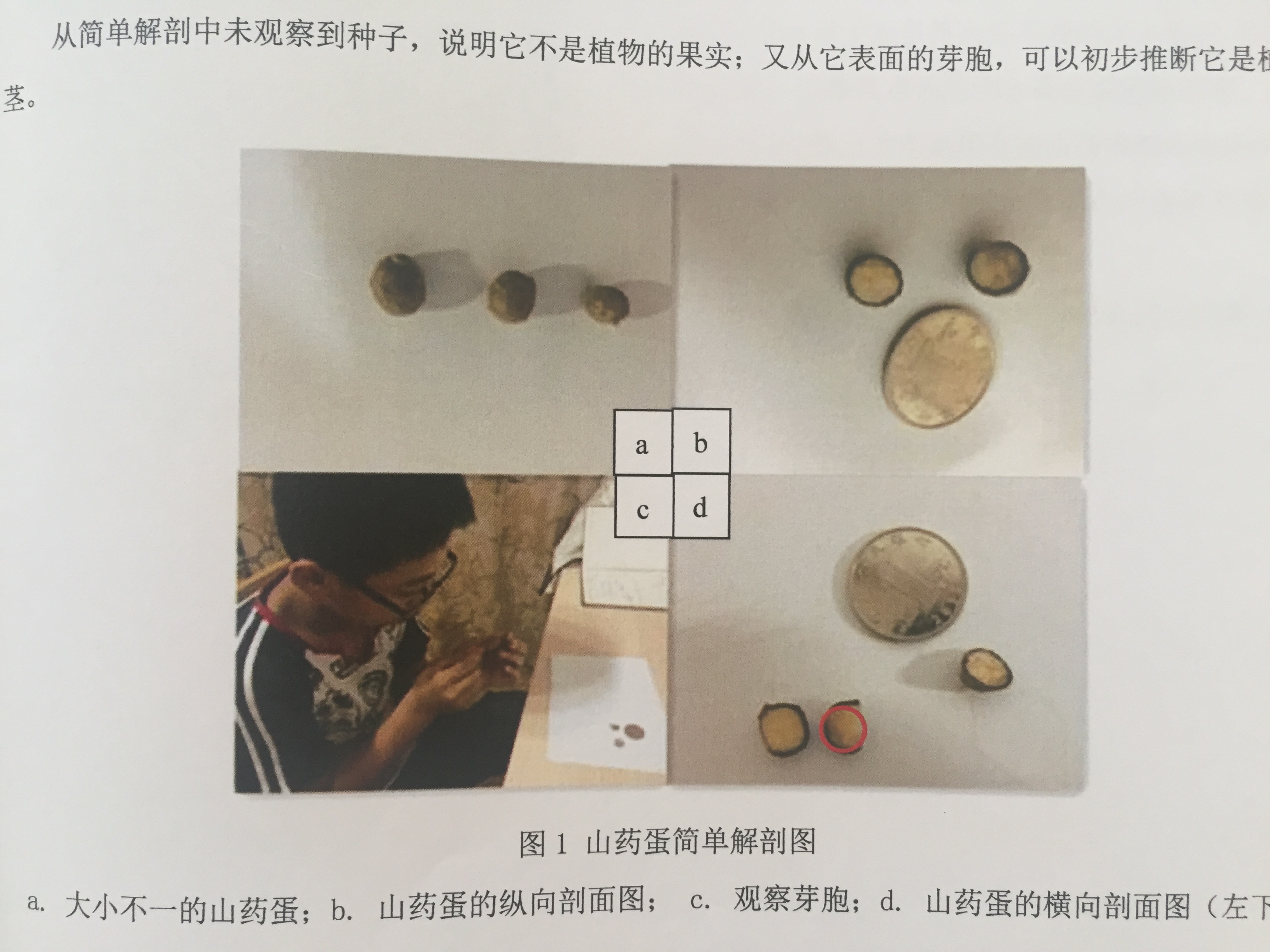 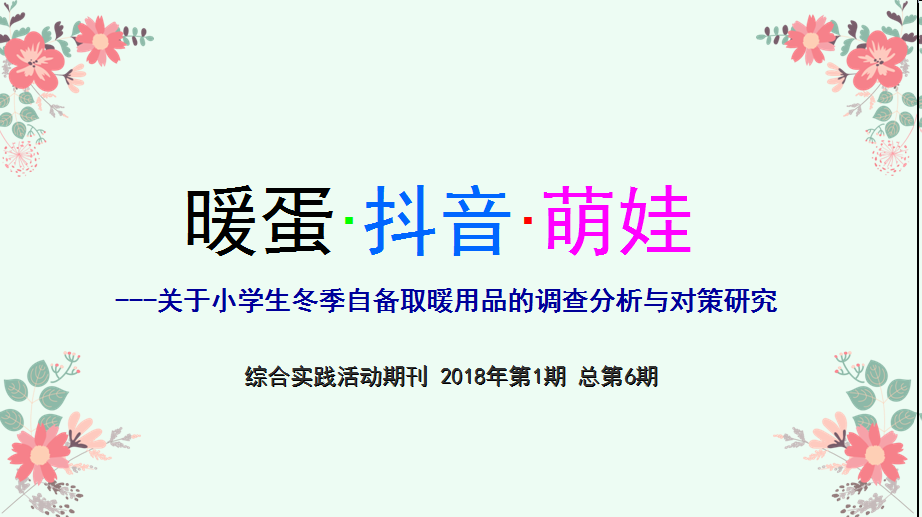 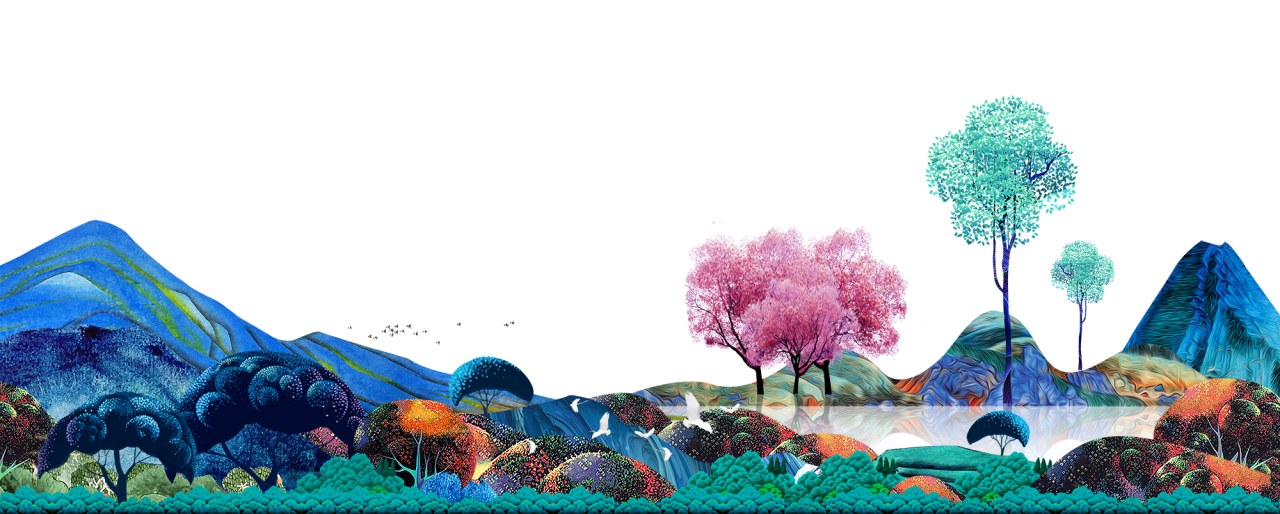 多谢倾听！
期待批评······